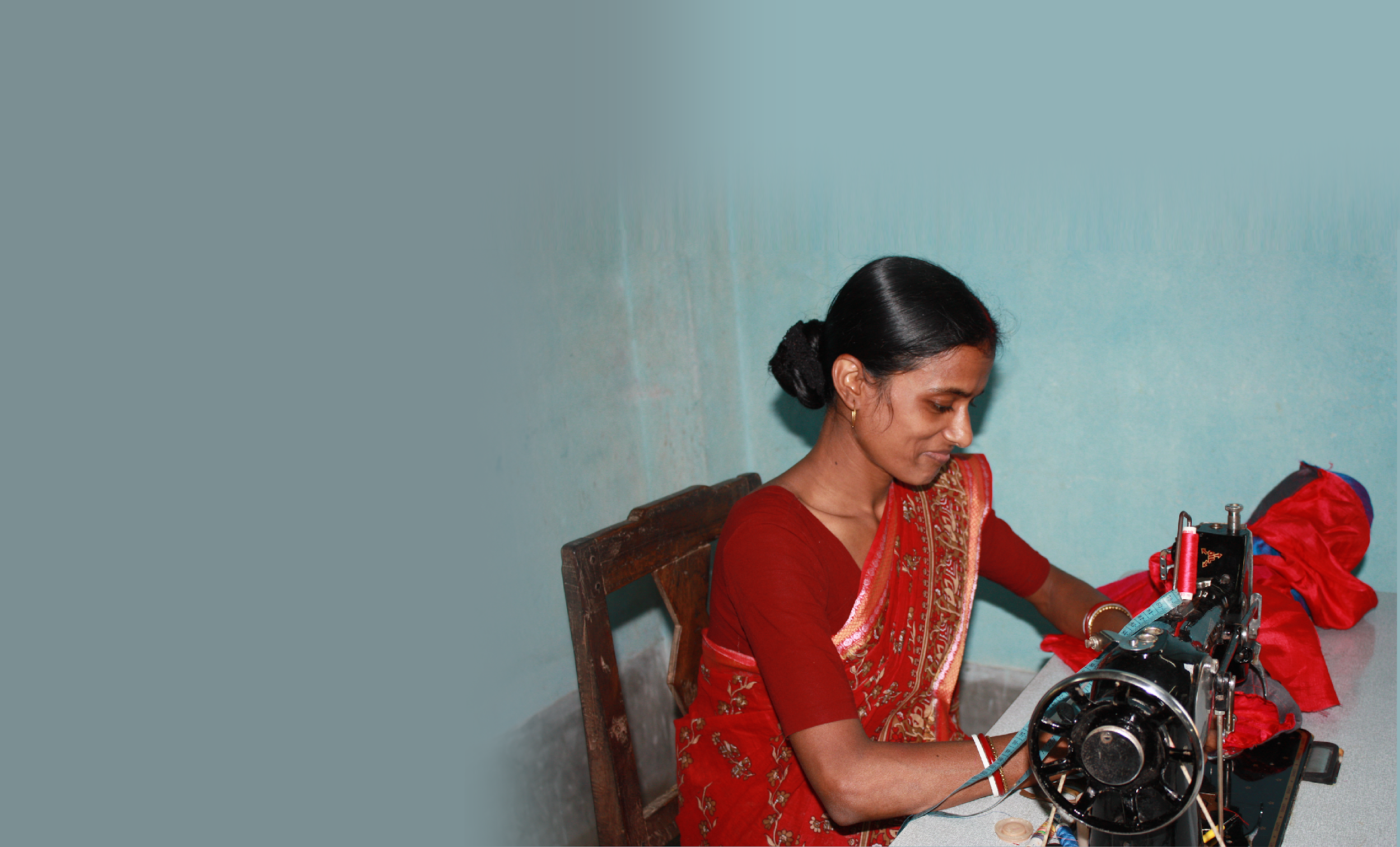 Why should #HRDD legislation cover informal homeworkers? OED Due Diligence Forum on Businessand Human Rights25 February 2022.
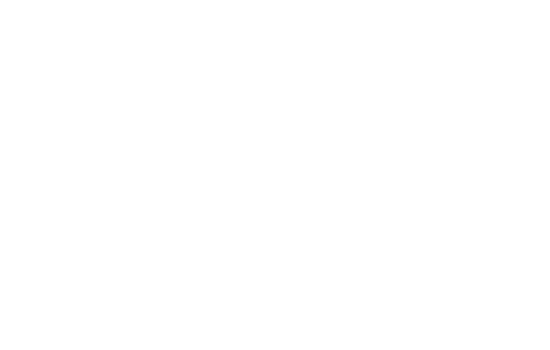 Marlese von Broembsen,  Law Programme Director, WIEGO
Platform of Demands
Open Letter
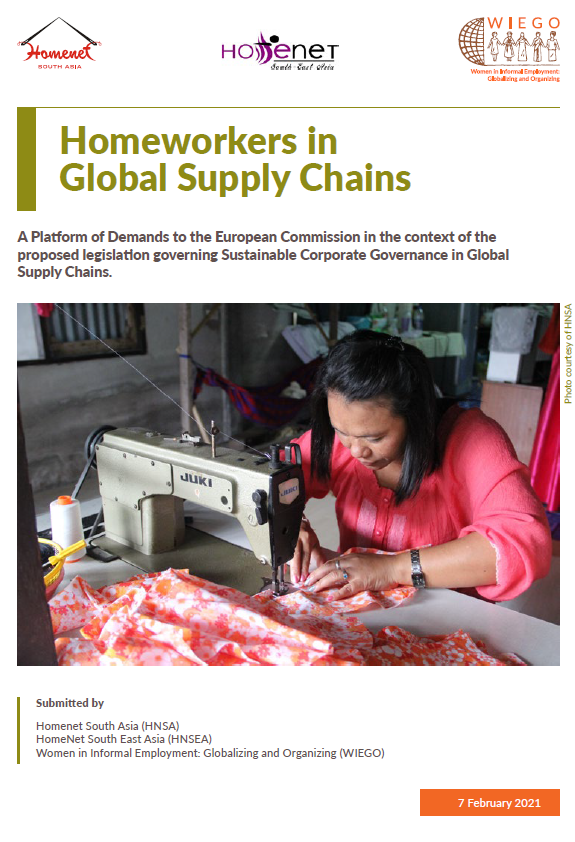 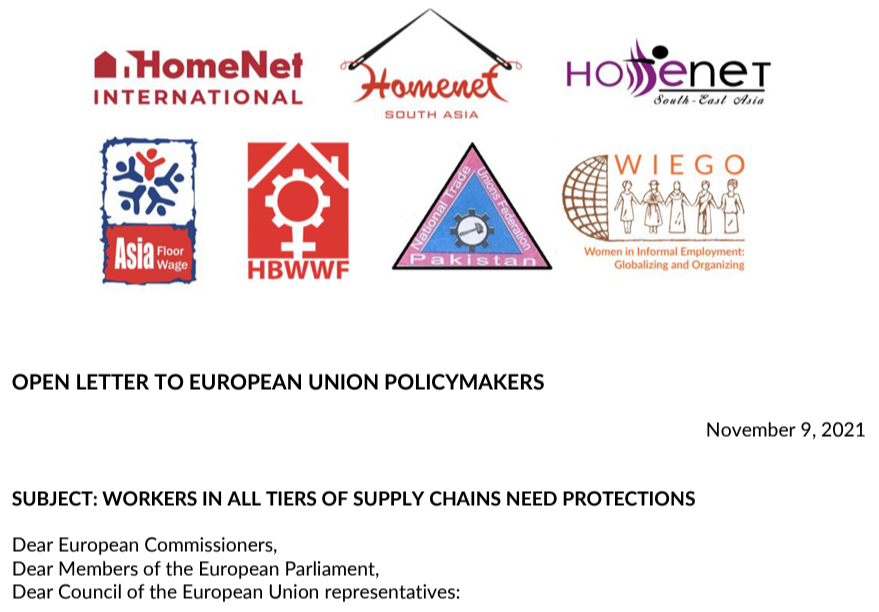 [Speaker Notes: FE  b 2021 - 12 HW org
November 2021 – open letter 7 networks across 9 countries 
Two key points (a) all workers in all tiers of the chain – both factory and subcontracted workers (b) access to justice]
Contents
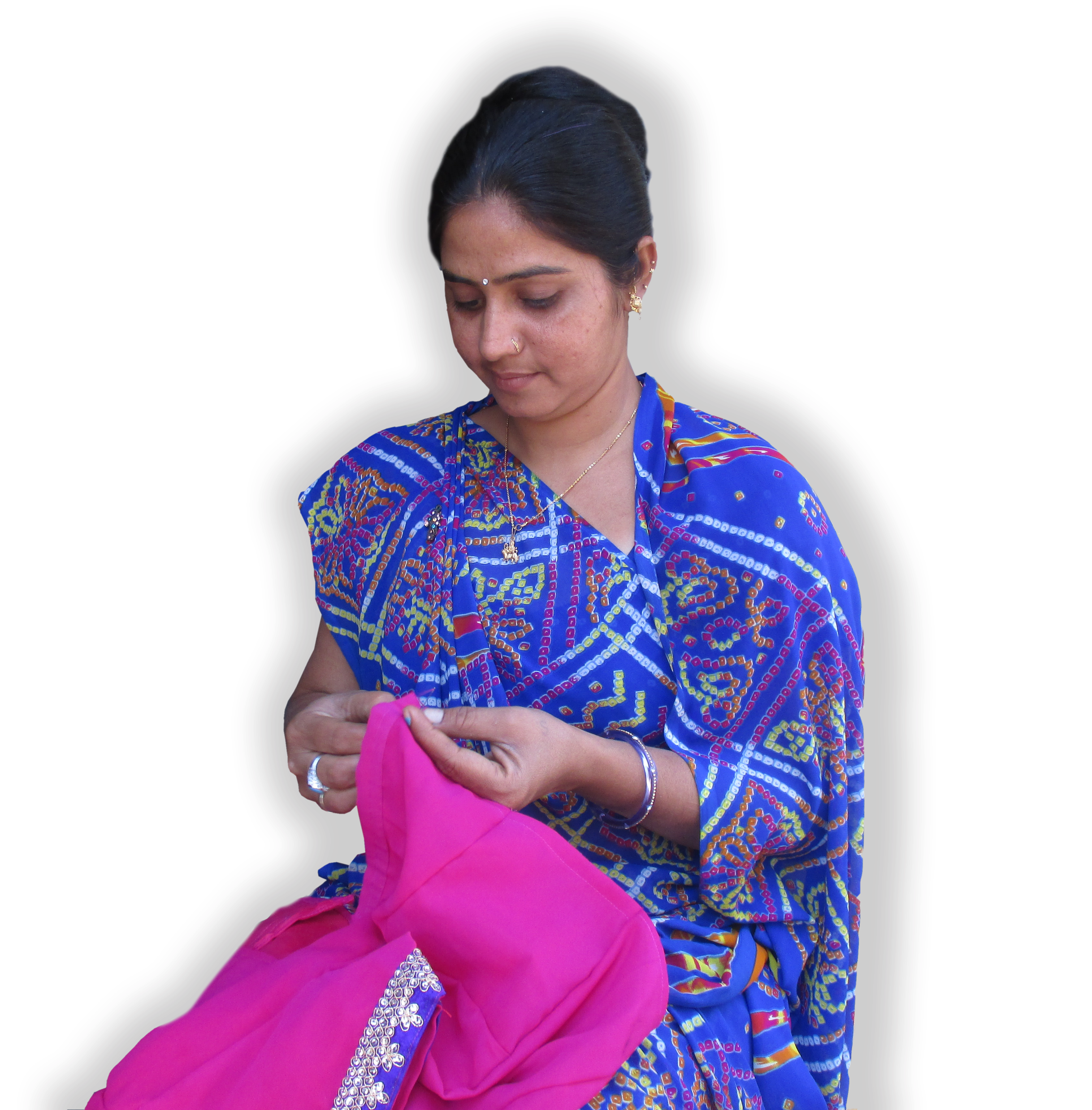 Why the Directive must go beyond factories
Why homeworkers must be included  
Statutory incorporation of homeworkers
Demands by homeworker organisations
I. Arguments why the Directive must go beyond factories
It would ignore the real structure of the chain 
It will lead to greater informalization of work ( LeBaron et al 2019) and exploitation of workers with impunity
The cost of improving labour rights of some workers will be borne by other workers 
Including homeworkers is a gender issue
1. It will ignore the real structure of the  Chain
Supply chain in Tiruppur, India
GLOBAL BRAND
FIRST-TIER SUPPLIER: 
Export House 
approx. 1500 workers
First-tier + second-tier
= 12.9 million workers
SECOND-TIER SUPPLIER
  approx. 400 workers
Contractor:
labour broker
Workshops:
6.6 million workers
Workshops:
 10-80 workers
Small workshops:
16,3 million workers
Sub-contractor
Small workshop
 1-10 workers
Homeworkers:
5 million workers*
*Raveendran et al 2013
Homeworkers
Homeworkers
Homeworkers
Homeworkers
Homeworkers
[Speaker Notes: Almost 90 percent of workers employed outside factories 
A 2019 study by Prof Mark Anner  surveyed 340 garment factories in Delhi and Bengaluru -  58 percent of surveyed factories outsource to homeworkers.]
Indonesia (ILO 2015)
National Labour Force Survey : only 29.4% on permanent contracts.
  25.8% engaged on fixed-term contracts (through intermediary).
  Trade unions: approximately 44,8% of    textile workers are outsourced workers.
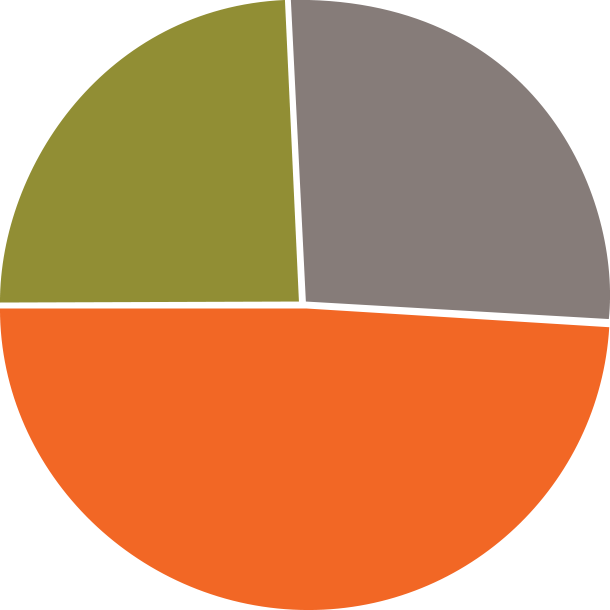 25,8%
Fixed-term contracts
29,4%
Permanent contracts
44,8%
Outsourced workers
[Speaker Notes: Important to remember that these are pre-covid figures.  We know from AFWA’s extensive surveys  that during covid, significant numbers of workers are being informalized.]
2. It will drive informalization of work
The informalization of work
Temporary (fixed-term; casual)
Standard Employment
Non-standard Employment
Part time (<35 hours per week)
1
Permanent
Off premises: subcontracted outwork, homework
2
Full-time
Engaged through intermediary 
Labour broker (fixed term contract)
Homeworkers
Direct supervision on employers’ premises
3
Bilateral relationship between employer and employee
4
[Speaker Notes: What do we mean by informalization of work?]
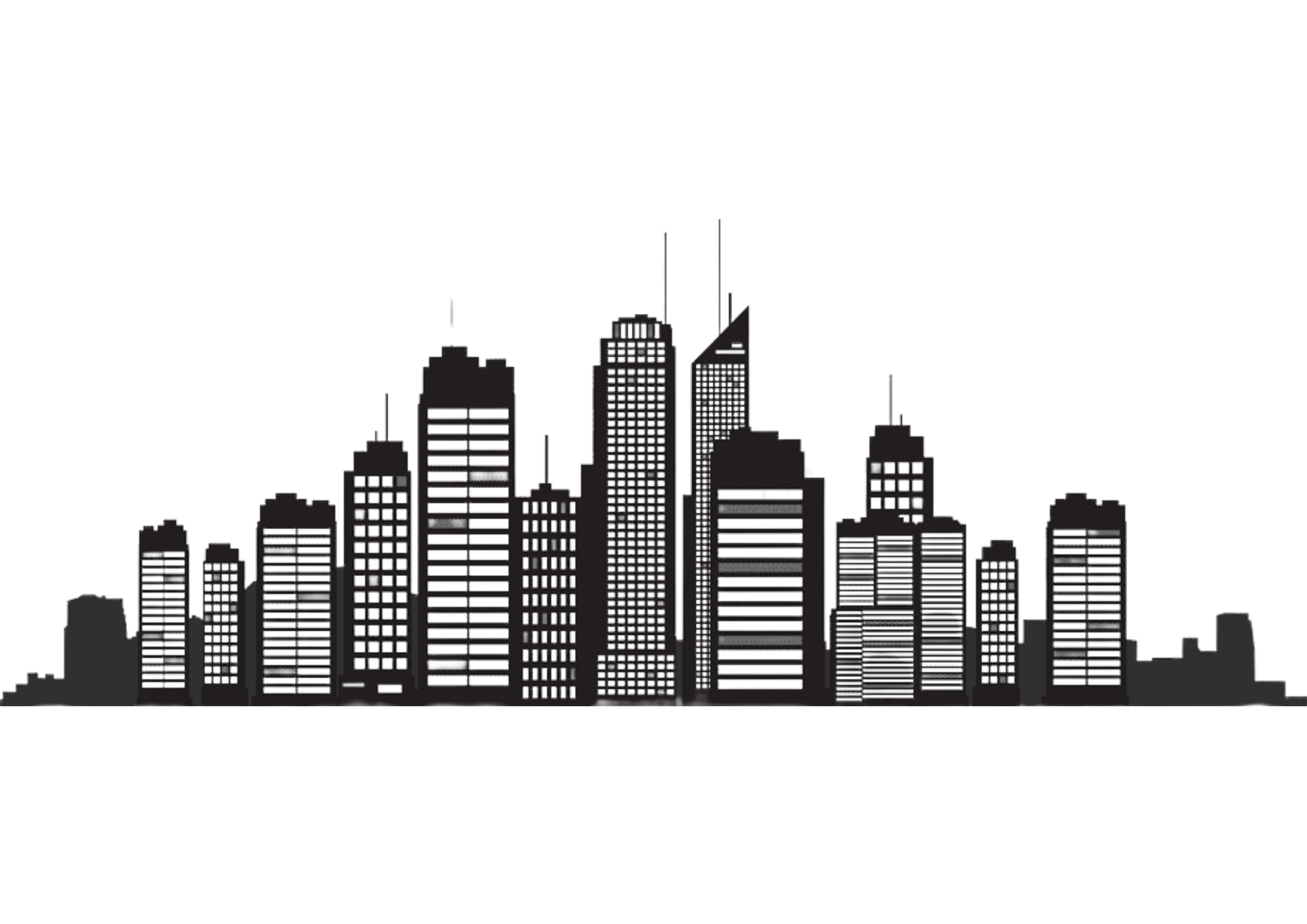 Brands and retailers’ purchasing practices
Tight deadlines
Price Pressure
Fluctuating demand
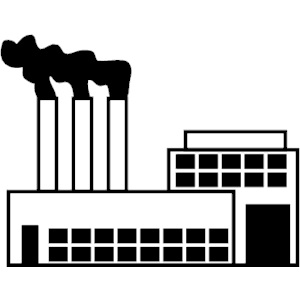 Garment Factories: 
Overtime work without pay +  subcontracting  
Download costs and risks onto workers
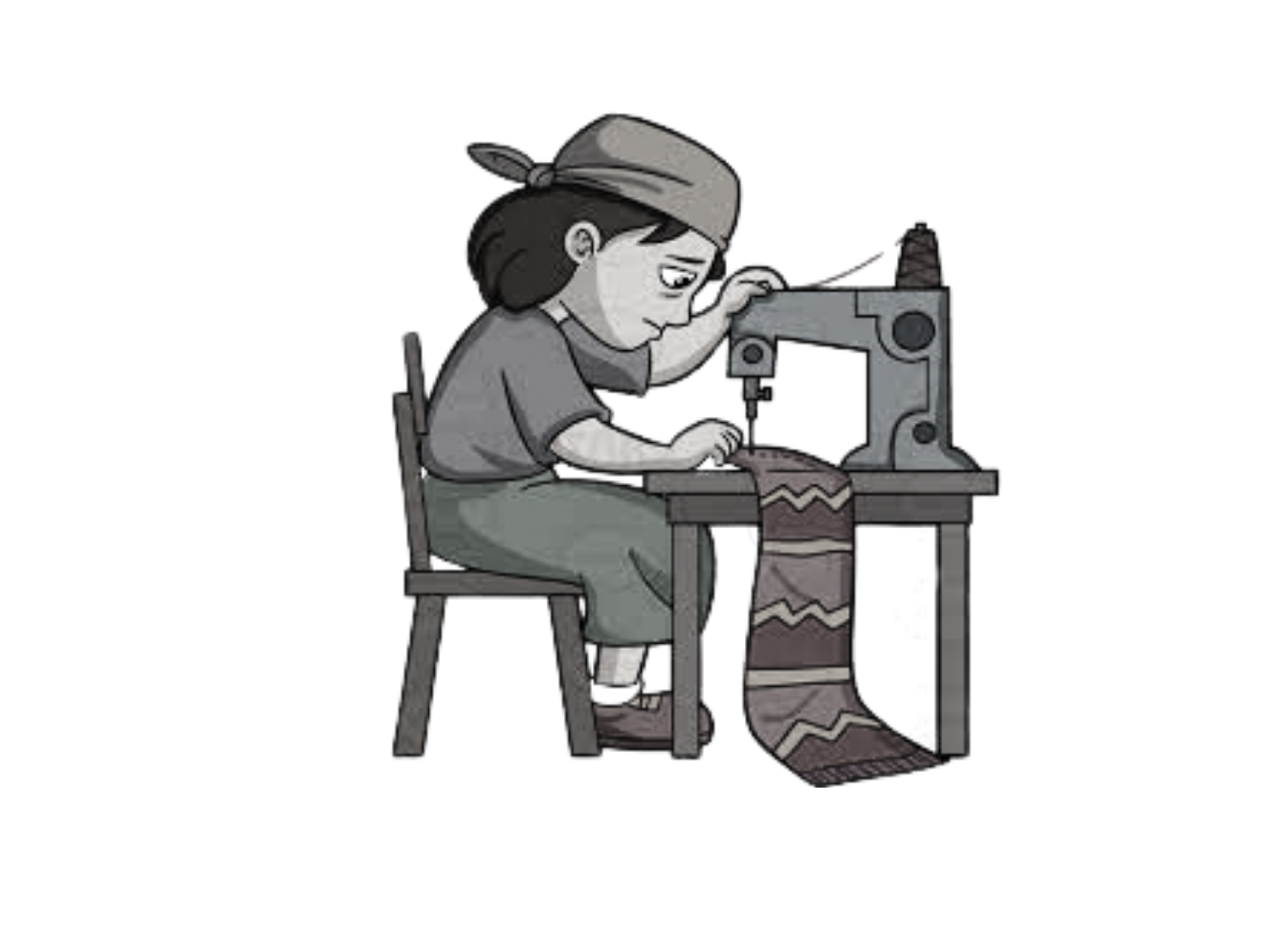 [Speaker Notes: This slide serves to remind us of supply chain dynamics

     A CCC study of 40 factories in eight garment and footwear producing countries found it is common practice for suppliers to maintain one factory that complies with codes while subcontracting to unaudited factories.. A Cornell study in 2021 that interviewed auditors revealed that auditors know that this practice is ubiquitous. This practice will contiue and be intensified if the due diligence fails to cover the whole chain. 

	.]
Why support homeworkers specifically: it’s a gender issue !
Women can combine work and reproductive responsibilities
 Older women can participate in the labour market
Village woman can participate in the labour market 
Women whose cannot leave home to work because of cultural-religious norms, can participate in the labour market. 
Many homeworkers are artisans (e.g. embroidery)
[Speaker Notes: In focus groups in India and Thailand with HW, women argued that 12 hour days left too little time to fulfil social and household responsibilities. Women argued that they needed to work from home to care for their children, grandchildren and sick or disabled relatives. 

In India 80 percent of factory workers are  16-25 years old ; 
In Cambodia 95 percent are under the age of  35; 
In Vietnam the average factory worker is 25 years old 
In Thailand, most HW are older women laid off by factories focus group w Thai homeworkers stated that Thai factories do not hire people over forty. 
In Indonesia, factory workers are forced to resign at 50.]
3.  The cost of labour rights for factory workers will be borne by workers at the bottom of the chain (Barrientos, Gereffi, Rossi )
[Speaker Notes: A 2012 study disaggregated supply chain workers to understand the impact of strategies to realise decent work for employees on other categories of workers. They concluded that if labour rights are only for some, not all workers, the cost of ‘upgrading’ some workers’ terms and conditions of work is borne not by factories or brands, but by other workers who are not covered by audits: informal workers in factories and subcontracted workers in workshops and at home. This is a gender issue: In the textile, garment and footwear sectors, 80 percent of the workforce is female and women are always found in the most insecure work: casual work paid by the piece and homework.]
II.  How can legislation include homeworkers
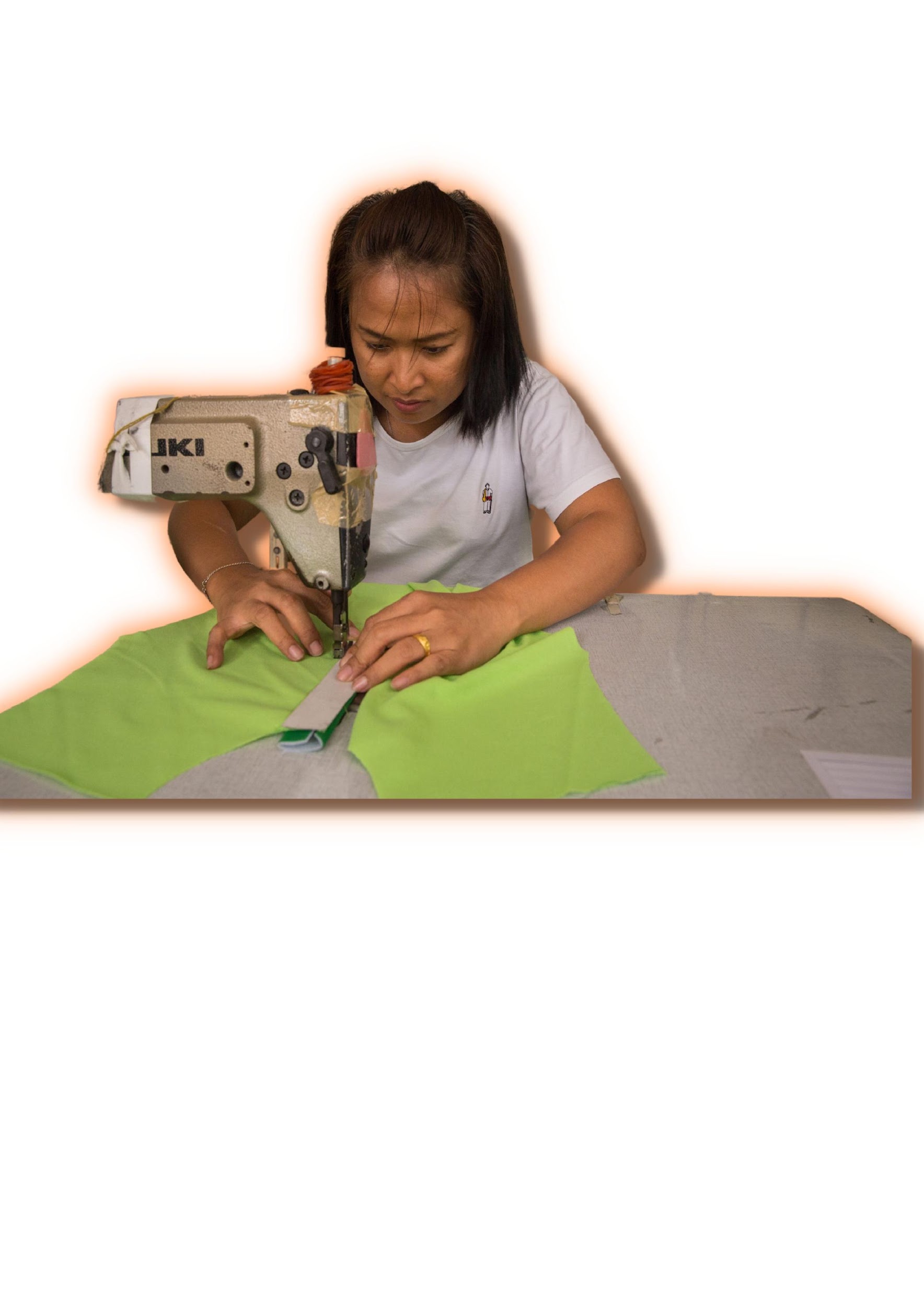 OECD Guidance Module 12 
Australian Legislation 
Homeworkers’ platform of demands
OECD Guidance Module 12 on Homework
Business should Include in their contracts with suppliers that suppliers must:
 Keep a record of homeworkers, including the quantity of goods that 
homeworkers make and how much they are paid per piece; 
Record how long it takes to make each item and make sure the piece rate is enough to meet the minimum wage;
Train factories and contractors about labour rights for homeworkers; 
Partner with organisations concerned with formalising homework; a 
Engage with national governments to provide homeworkers with rights to social security
[Speaker Notes: Legislation can make it madatory for enterprises to include a provision in their contracts with primary suppliers to keep a register of homeworkers and to require each tier of the chain to do the same.  So it is a cascade effect - each tier require the tier below to comply. 

This is the basic structure of the Australian model.

This is not perfect -  encourage you to read the platform of demands.]
III. Homeworkers’ demands
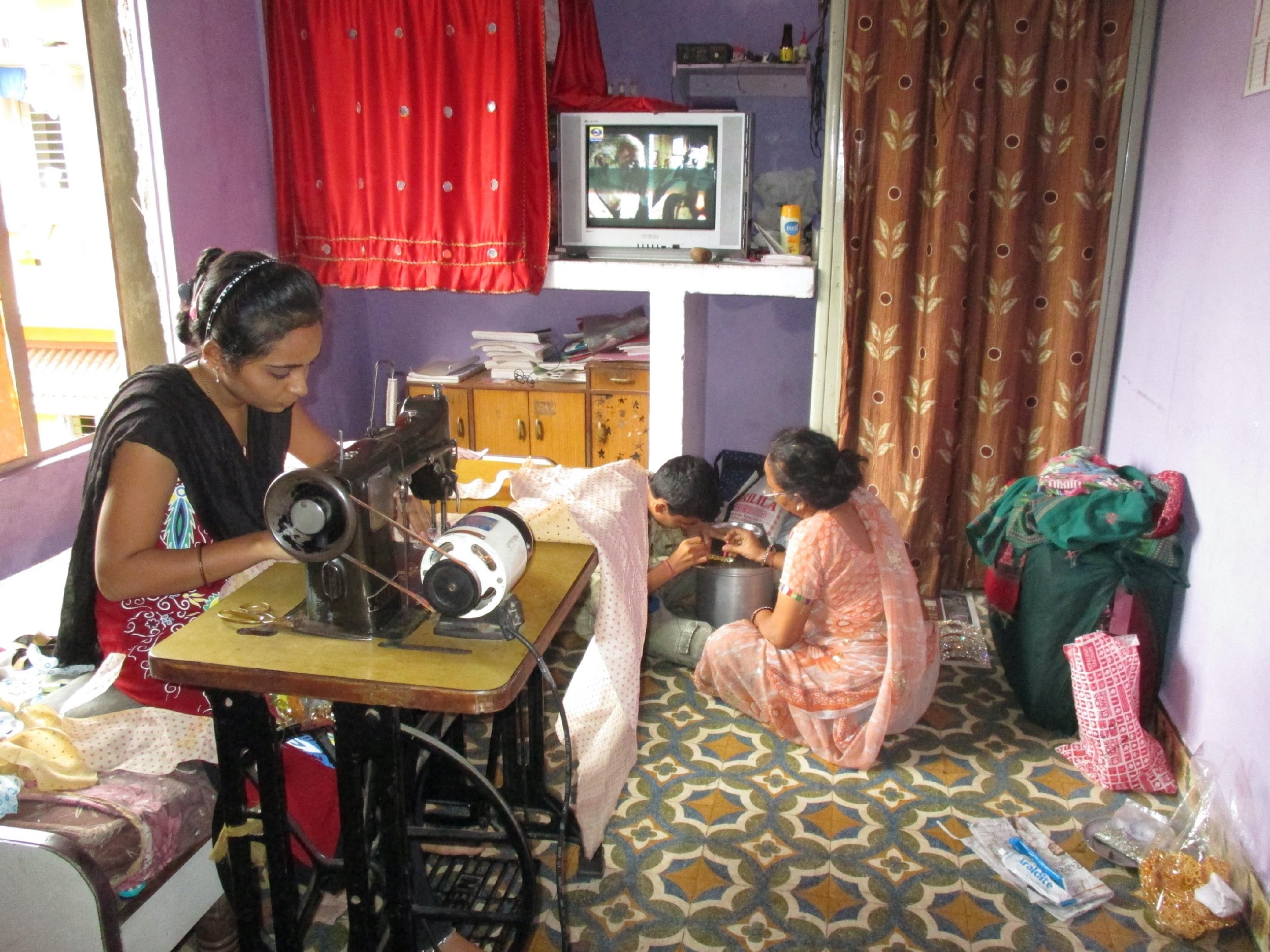 Meaningful consultation 

Transparency (contracts with the name of the brand)

Access to Justice
[Speaker Notes: Meaningful consultation on every aspect of due diligence]
Brands support
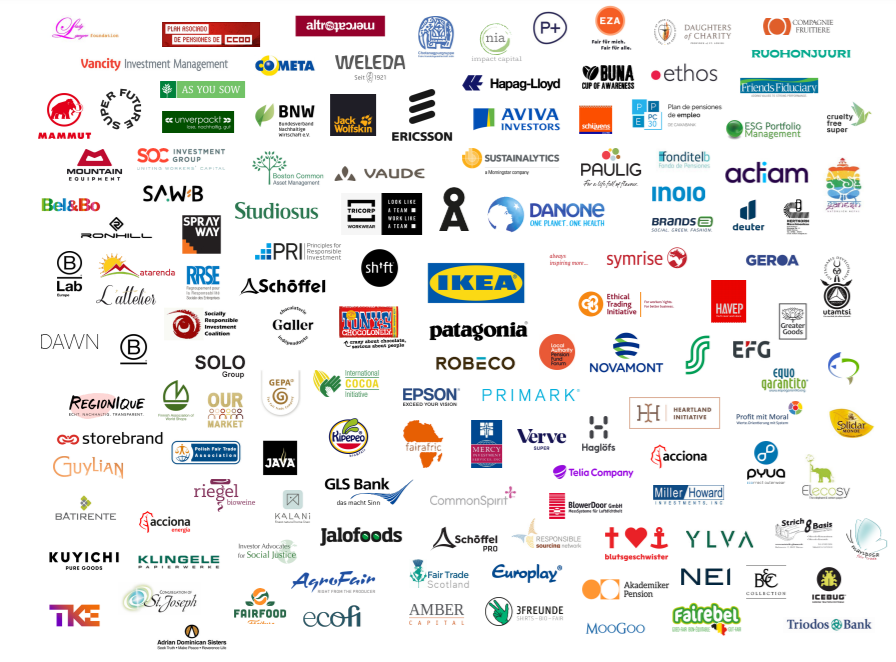 Women in Informal Employment: Globalizing and Organizing (WIEGO) is a global network focused on empowering the working poor, especially women, in the informal economy to secure their livelihoods. We believe all workers should have equal economic opportunities, rights, protection and voice. WIEGO promotes change by improving statistics and expanding knowledge on the informal economy, building networks and capacity among informal worker organizations and, jointly with the networks and organizations, influencing local, national and international policies. 

Visit www.wiego.org.